English preschool
Week: N° 11
School: Aurora de Chile
Teacher: Julia Guerrero D.
Mail: julia.guerrero@colegio-auroradechile.cl
Queridos niños espero que estén muy bien cuidándose mucho en casa.
Los invito a observar el siguiente video.
 https://www.youtube.com/watch?v=YRonvWl1g1s
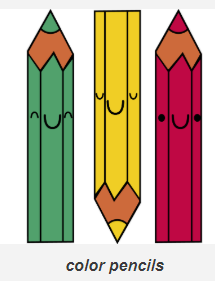 School objects for to day.
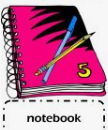 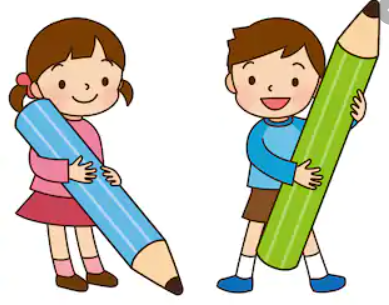 Objective:
Identificar los colores a través de imágenes para colorear y cantar una canción.
Learning path
Let’s remember Greetings
How are you?
How are you?
I’m great
I’m hungry
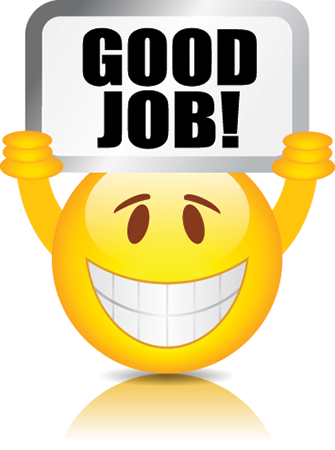 Let’s remember the weather
How is the weather?
How is the weather?
It’s rainy
It’s sunny
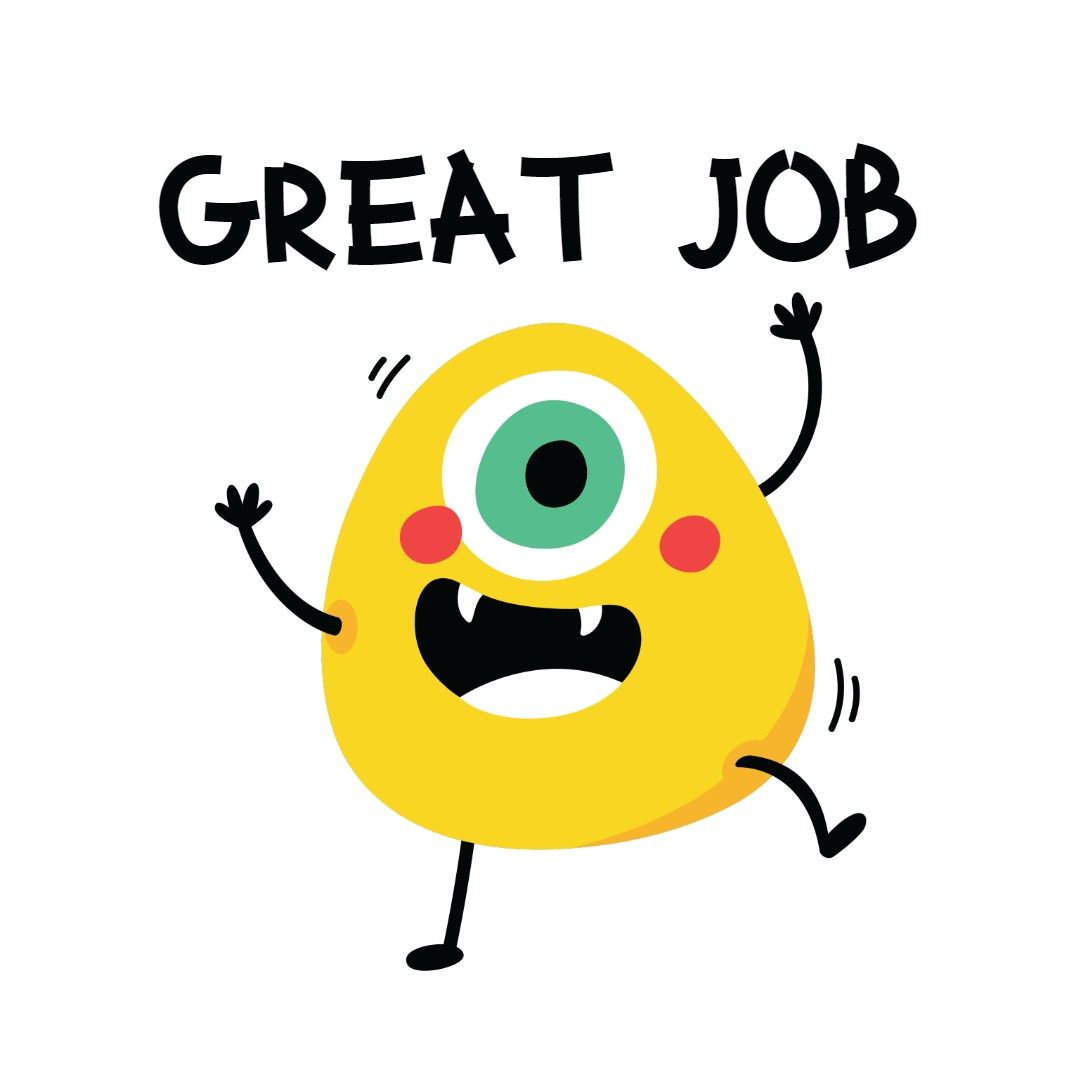 Let’s see the colors.
Ahora contesta estas preguntas.
What color is it?
What color is it?
It’s red
It’s yellow
Take care of yourself